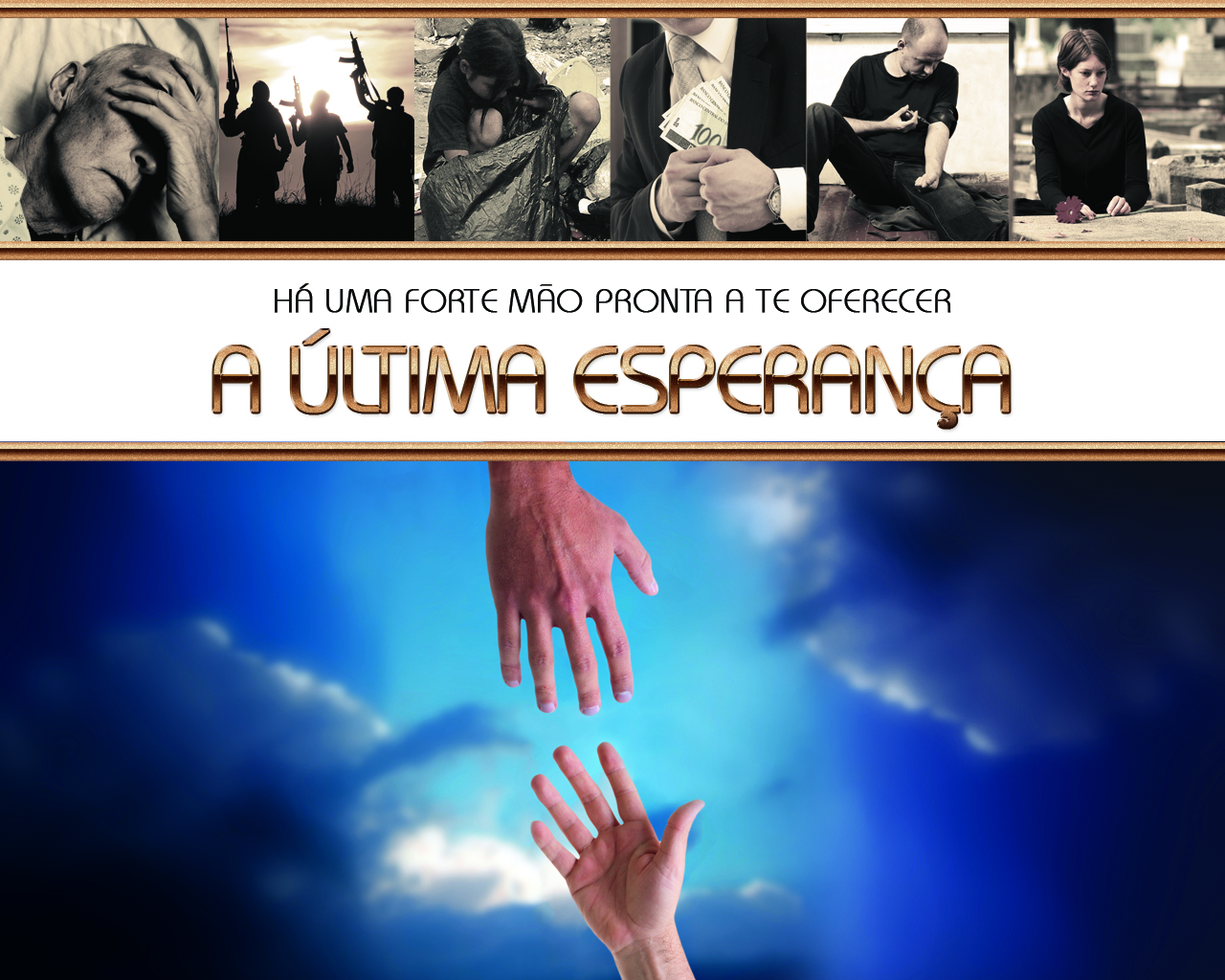 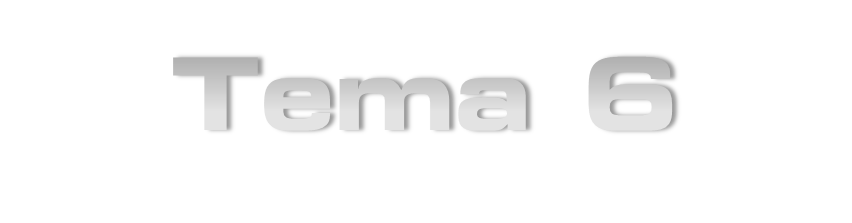 A ESPERANÇA NÃO MORRE
As sete igrejas que recebem as cartas enviadas por Jesus estão localizadas na Ásia menor, atual Turquia.
Apocalipse 1:10-12
“Achei-me em Espírito, no dia do Senhor, e ouvi por detrás de mim, grande voz, como de trombeta,  dizendo:
Apocalipse 1:10-12
O que vês escreve em livro e manda às sete igrejas: Éfeso, Esmirna, Pérgamo, Tiatira, Sardes, Filadélfia e Laodiceia”.
Apocalipse 1:20
“Quanto ao mistério das sete estrelas que viste na minha mão direita e aos sete candeeiros de ouro,
Apocalipse 1:20
as sete estrelas são os anjos das sete igrejas, e os sete candeeiros são as sete igrejas”.
A cada Igreja Jesus faz:
Elogio
Promessa
Conselho
Reprovação
Éfeso
1
Desejável - 31 a 100 DC. 
A cidade estava num ponto geograficamente desejável, admirável.
Éfeso
1
Elogio:
Timóteo era o Pastor. Pelo seu zelo, trabalho, lealdade às doutrinas e porque reprovavam as obras dos nicolaítas.
Éfeso
1
Reprovação:
O abandono do primeiro amor. O mistério da iniquidade de que falou apóstolo Paulo estava começando, os lobos vorazes começaram a entrar na Igreja.
Éfeso
1
Conselho:

“Lembra-te, pois, de onde caíste, arrepende-te e volta à prática das primeiras obras…” (Ap. 2:5).
Éfeso
1
Promessa:
“… Ao vencedor, dar-lhe-ei que se alimente da árvore da vida que se encontra no paraíso de Deus” (Ap. 2:7).
Éfeso representa o primeiro período do cristianismo na terra. Um cristianismo puro, fervoroso e cheio de amor. 
Corresponde à época dos apóstolos.
Esmirna
2
Cheiro Suave - 100 a 323 DC.
A cidade possuía uma planta aromática chamada mirra. Seu perfume era suave.
Esmirna
2
Elogio:
Policarpo era o Pastor da Igreja cristã em Esmirna. “Conheço a tua tribulação, a tua pobreza, mas tu és rico…” (Ap. 2:9).
Esmirna
2
Reprovação:
Não há reprovação para esta Igreja.
Em 303 DC, Esmirna tornou-se a arena de morte para numerosos mártires. Esse foi um tempo terrível sob a dominação romana!
Esmirna
2
Promessa:

“‘Sê fiel até a morte, e dar-te-ei a coroa da vida’… O vencedor de nenhum modo sofrerá dano da segunda morte (Ap. 2:10-11)”.
Esmirna representa o segundo período do cristianismo na terra quando a Igreja estava começando a ser perseguida de morte por não adorar o imperador como deus.
Pérgamo
3
Altura, exaltação - 323 a 538 DC.
Pérgamo significa "cidadela"; ela estava localizada no cume de uma montanha.
Pérgamo
3
Elogio:
Antipas era o provável Pastor da Igreja. Ele foi queimado no ventre de um bezerro de latão aquecido até ficar incandescente. “Conserva o meu nome e não negaste a minha fé” (Ap. 2:13).
Pérgamo
3
Reprovação:
“Tenho contra ti algumas coisas, tens aí os que sustentam a doutrina de Balaão… Também tu tens os que da mesma forma sustentam a doutrina dos nicolaítas”.
Pérgamo
3
Conselho:
“Arrepende-te” (Ap. 2:16).
Pérgamo
3
Promessa:
“Ao vencedor, dar-lhe-ei do maná escondido, bem como uma pedrinha branca, e sobre essa pedrinha escrito um nome novo,
Pérgamo
3
Promessa:
o qual ninguém conhece, exceto aquele que o recebe” (Ap. 2:17).
Pérgamo representa o terceiro período do cristianismo, quando o império romano estabelece um papa para liderar todas as igrejas cristãs.
Tiatira
4
Sacrifício - 538 a 1798 DC. 
A cidade em si dava a impressão de “fraca tornada forte”.
Tiatira
4
Elogio:
“Conheço as tuas obras, o teu amor, a tua fé, o teu serviço, a tua perseverança, e as tuas últimas obras mais numerosas do que as primeiras” (Ap. 2:19).
Tiatira
4
Reprovação:
“Tenho contra ti o tolerares que essa mulher Jezabel, que assim mesma se declara profetiza, não somente ensine, mas ainda seduza os meus servos a praticarem a prostituição e a comerem coisas sacrificadas aos ídolos” (Ap. 2:20).
Tiatira
4
Conselho:
“Conservai o que tendes…” (Ap. 2:25).
Tiatira
4
Promessa:
“Ao vencedor, que guardar até o fim as minhas obras, eu lhe darei autoridade sobre as nações, e com cetro de ferro as regerá dar-lhe-ei ainda a estrela da manhã” (Ap. 2:26-27).
Tiatira representa o quarto período do cristianismo na terra, quando a Igreja Católica sob a liderança do papa passou a perseguir de morte o verdadeiro povo de Deus.
Sardes
5
Cântico de Alegria - 1798 a 1833 DC.
A cidade foi construída sobre uma rocha, ficava numa elevação de cerca de 500 metros.
Sardes
5
Elogio:
Muito pouco havia para ser elogiado. “Tens em Sardes, umas poucas pessoas que não contaminaram as suas
Sardes
5
Elogio:
vestiduras…” o restante vivia de aparência, do passado. Era um vivo morto.
Sardes
5
Conselho:
“Sê vigilante e consolida o resto que estava para morrer… Lembra-te, do que tens recebido e ouvido, guarda-o e arrepende-te…” 
(Ap. 3:1)
Sardes
5
Promessa:
“O vencedor será assim vestido de vestiduras brancas, e de modo nenhum apagarei o seu nome do livro da vida, pelo contrário, confessarei o seu nome diante de meu Pai e diante dos seus anjos” (Ap. 3:5).
Sardes representa o quinto período do cristianismo na terra quando ocorreu a reforma protestante sob Martinho Lutero e outros.
Filadélfia
6
Amor Fraterno - 1833 a 1844 D.C.
A cidade foi fundada em 138 a.C. por Átalo II, rei de Pérgamo também conhecido por Filadélfo.
Filadélfia
6
A sua localização geográfica era a porta de entrada para o Oriente. Estava sujeita a frequentes terremotos. Era uma cidade magnificente.
Filadélfia
6
Elogio:
Timóteo era o Pastor. Pelo seu zelo, trabalho, lealdade às doutrinas e porque reprovavam as obras dos nicolaítas.
Filadélfia
6
Promessa:

“Ao vencedor fá-lo-ei coluna no santuário do meu Deus, e daí jamais sairá…” (Ap. 3:12).
Filadélfia representa um período de tempo ocorrente no século XIX, quando grandes movimentos evangélicos e pró-advento revitalizaram a igreja.
Filadélfia representa o sexto período do cristianismo na terra quando a obra missionária começou a se expandir pelo mundo.
Nesse período surge a Igreja Adventista do Sétimo Dia.
Laodicéia
7
De 1844 até a volta de Jesus
Apocalipse 3:14-22
As sete igrejas da Ásia representam sete períodos, da Igreja de Deus em toda a sua história. As igrejas mostram que Deus está cuidando da história do mundo.
Não importa nada, nem quão longe você foi, pois ainda existe esperança.
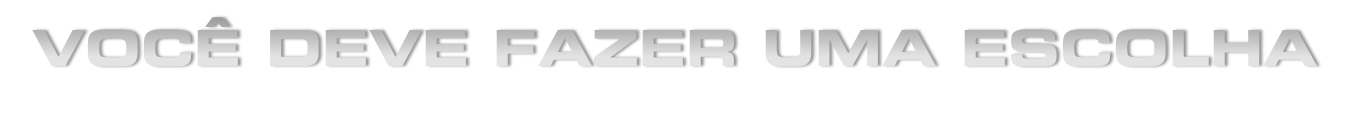 Deus quer te dar a vida eterna hoje!